Point-of-Service Device for Identification of Dyssynergic Defecation: Final Design Review
April 13, 2011

Student Engineers:
Powell Perng
Liting Chen
Chris Jaeger
Julie Foucher
John Sidhom
Motivation
Chronic Constipation
Laxative/Dietary Treatment Effective
Laxative/Dietary Treatment Ineffective
U.S. Constipation Treatment Population (30 Million)
U.S. Constipation Population (63 Million)
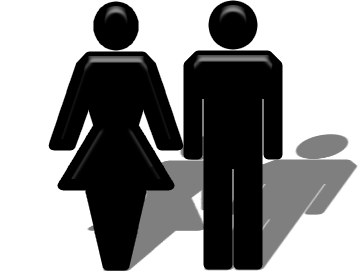 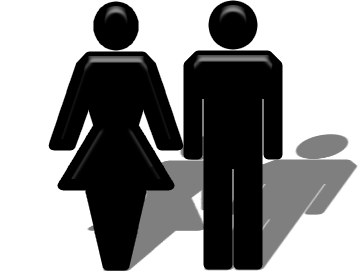 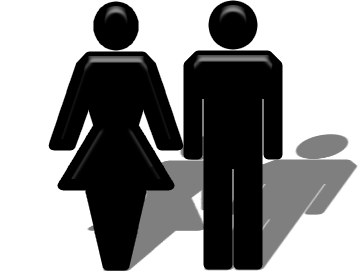 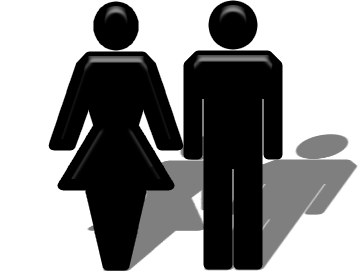 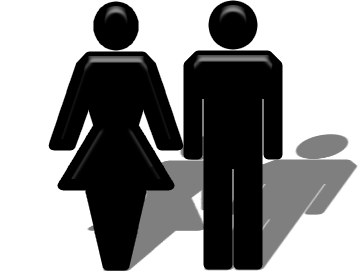 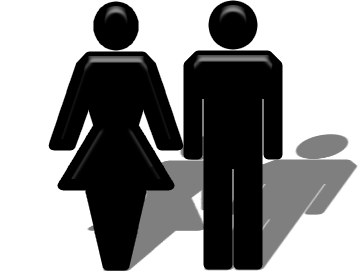 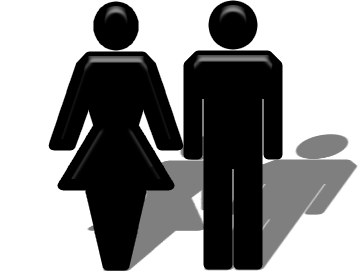 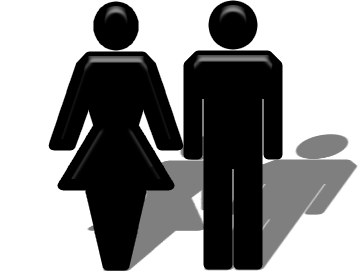 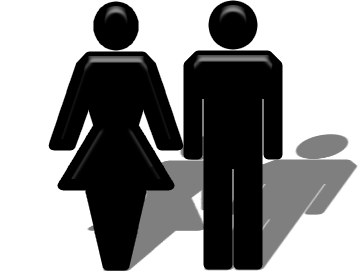 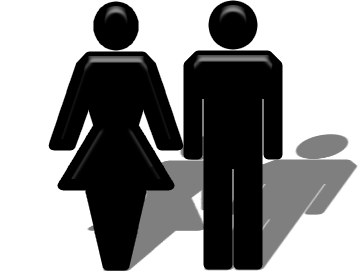 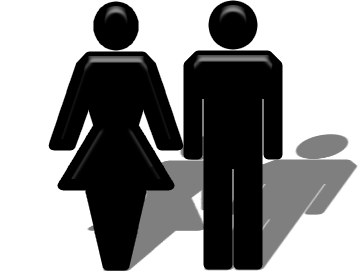 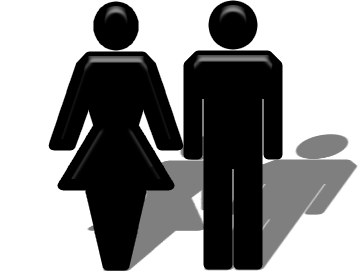 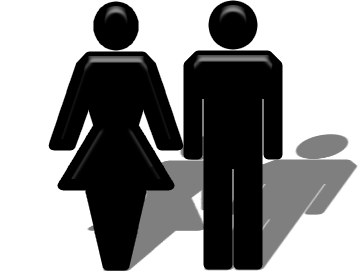 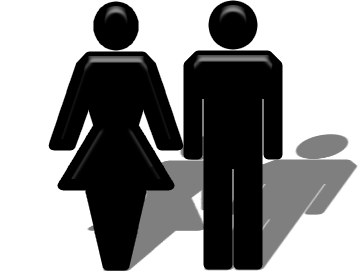 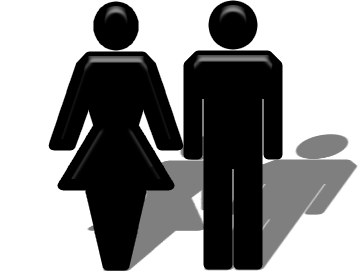 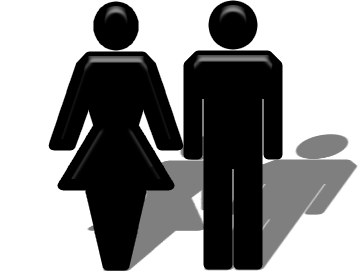 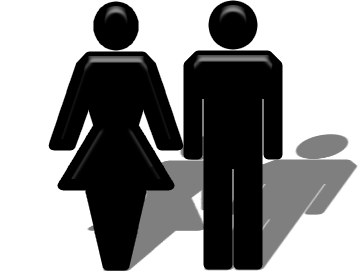 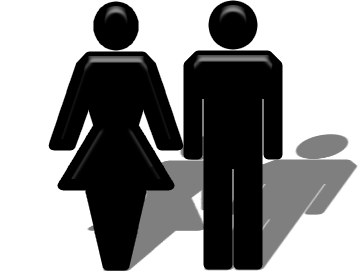 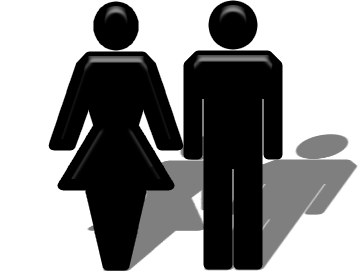 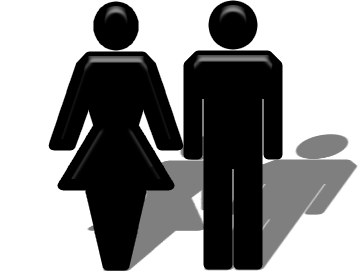 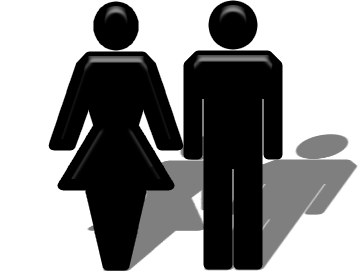 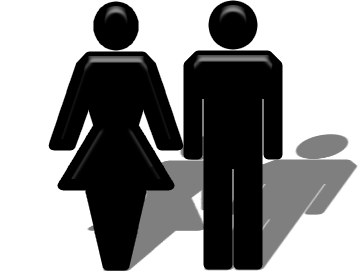 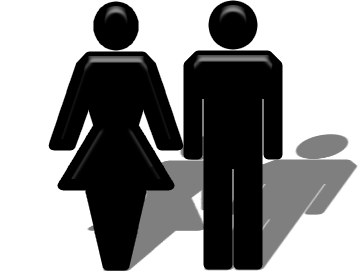 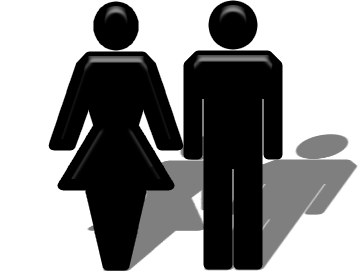 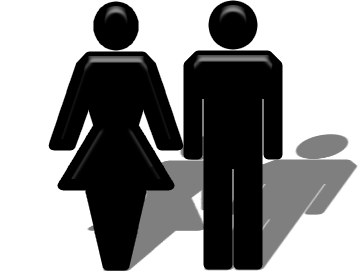 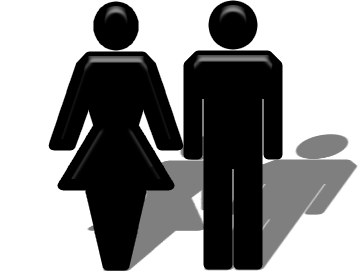 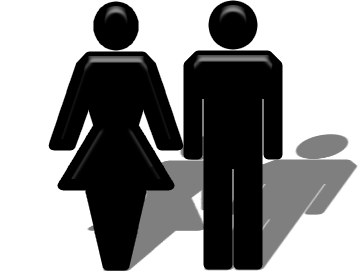 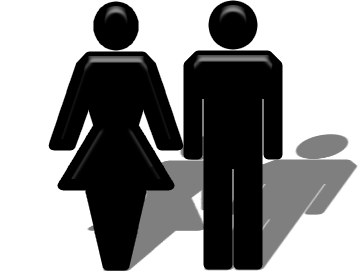 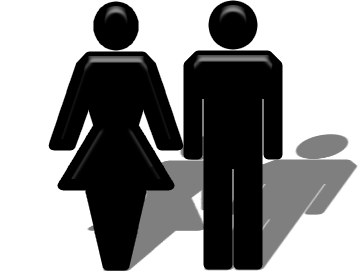 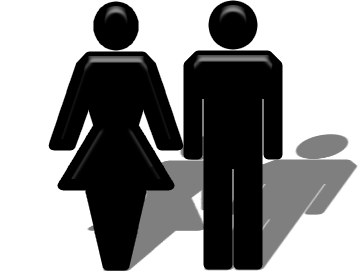 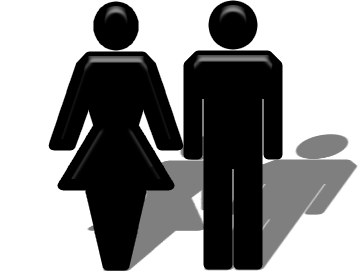 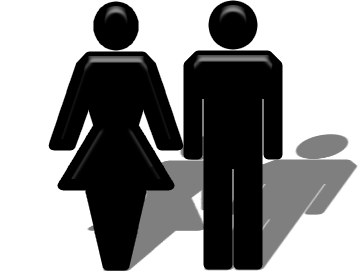 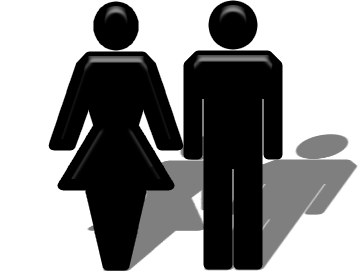 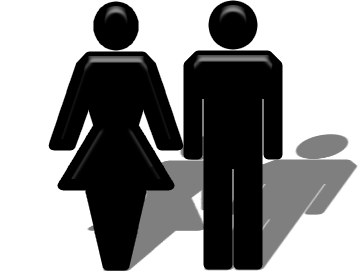 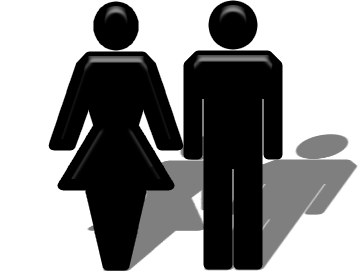 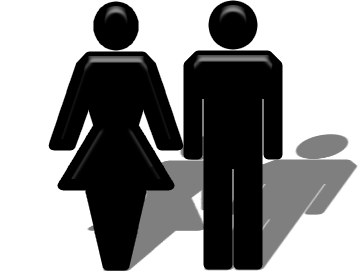 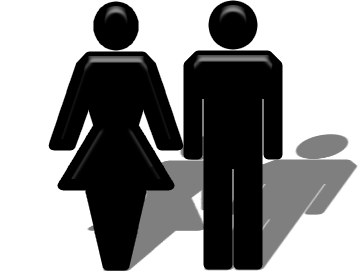 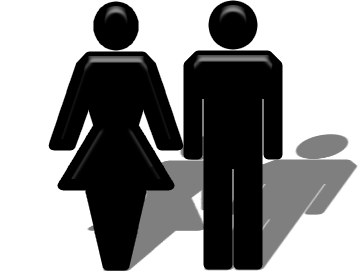 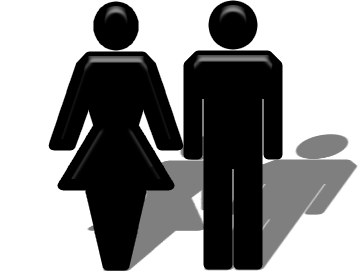 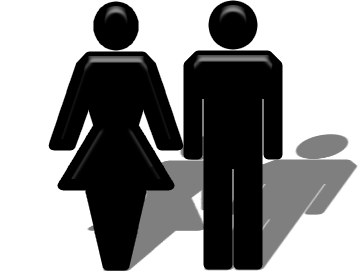 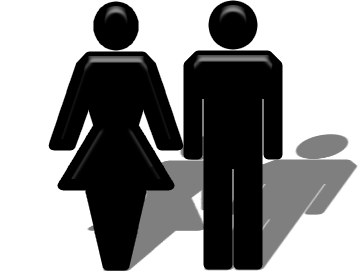 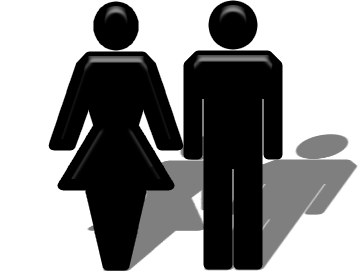 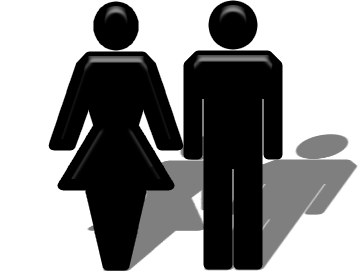 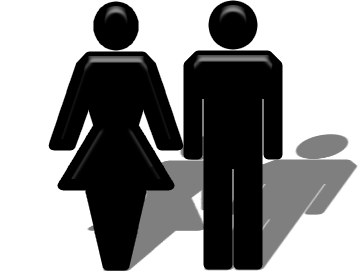 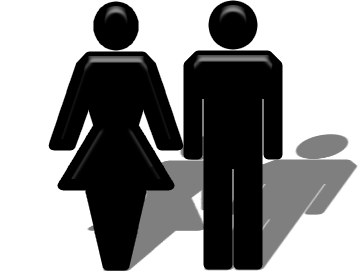 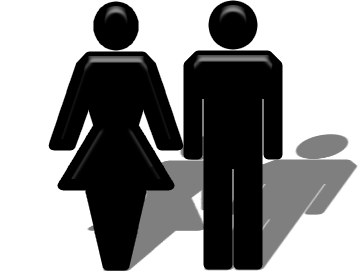 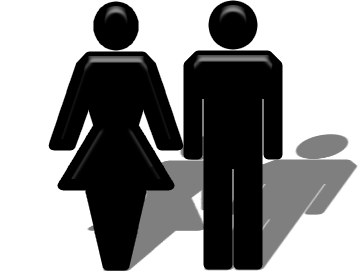 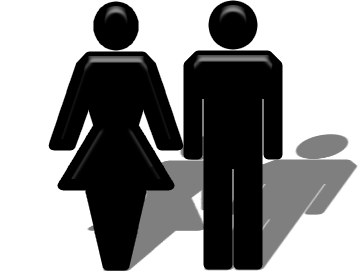 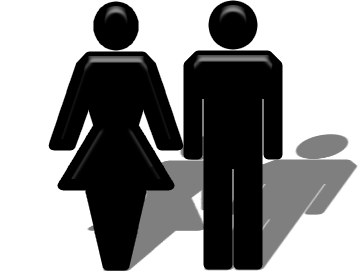 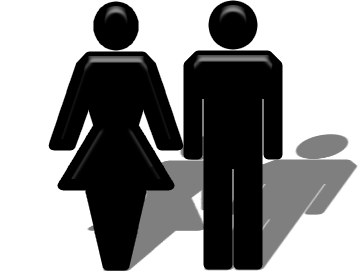 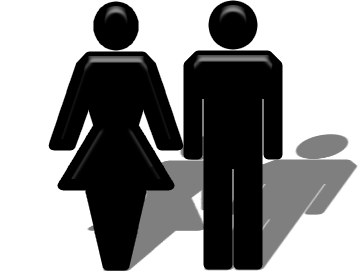 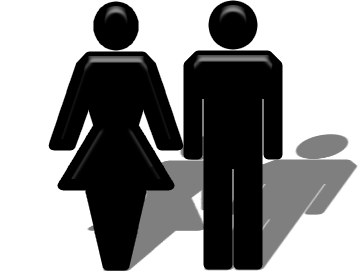 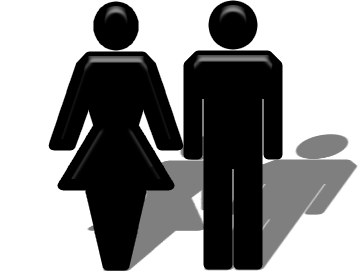 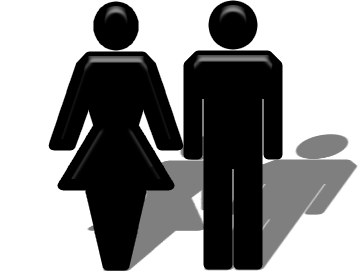 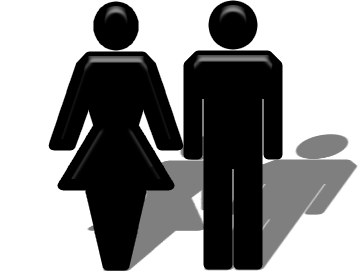 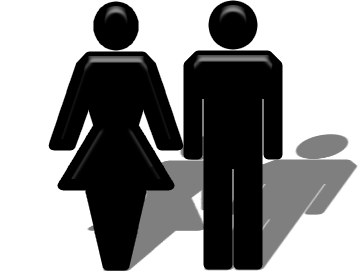 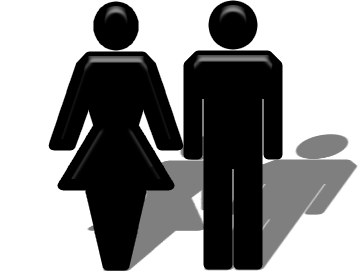 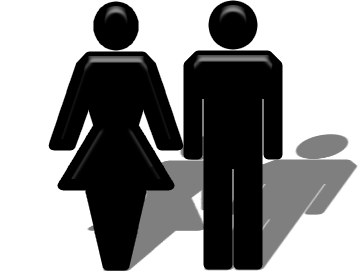 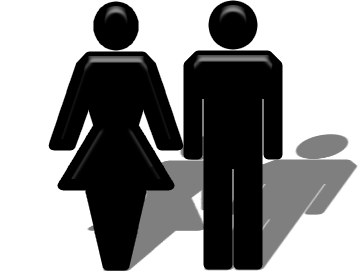 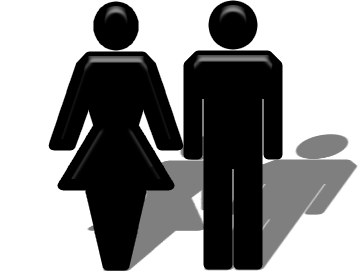 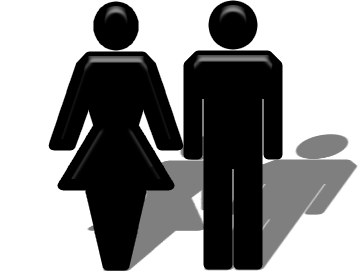 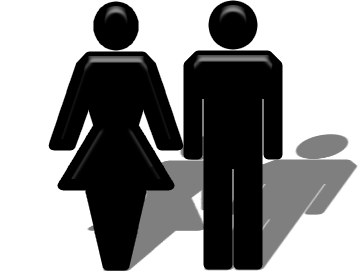 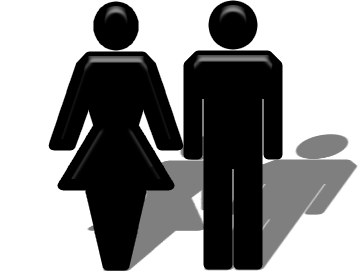 Problem
Dyssynergic Defecation (DD)
Proper treatment: biofeedback therapy
Physical training regimen
80% positive response rate
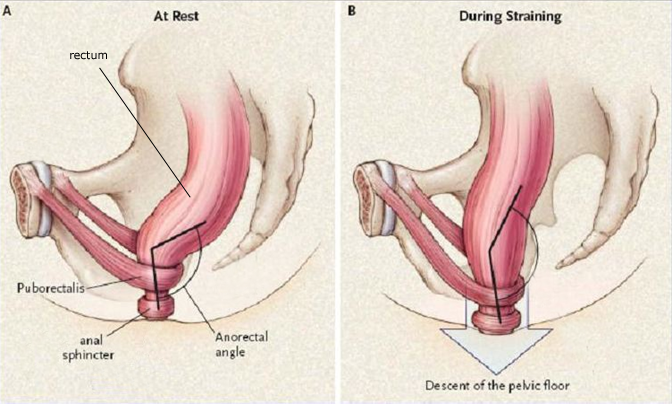 Key Events:

Anal Sphincter Relaxation

Intrarectal Pressure/Abdominal Contraction

Puborectalis Relaxation
Lembo, A. 2003
[Speaker Notes: Dysynergic Defecation or DD occurs when one or more of these key events during defection is compromised.  Thes]
Problem
Current Situation: Anorectal Manometry (ARM)
Catheter-based system
Anal sphincter pressure
Drawbacks
Prohibitive costs
Complicated data analysis
Limited measurements
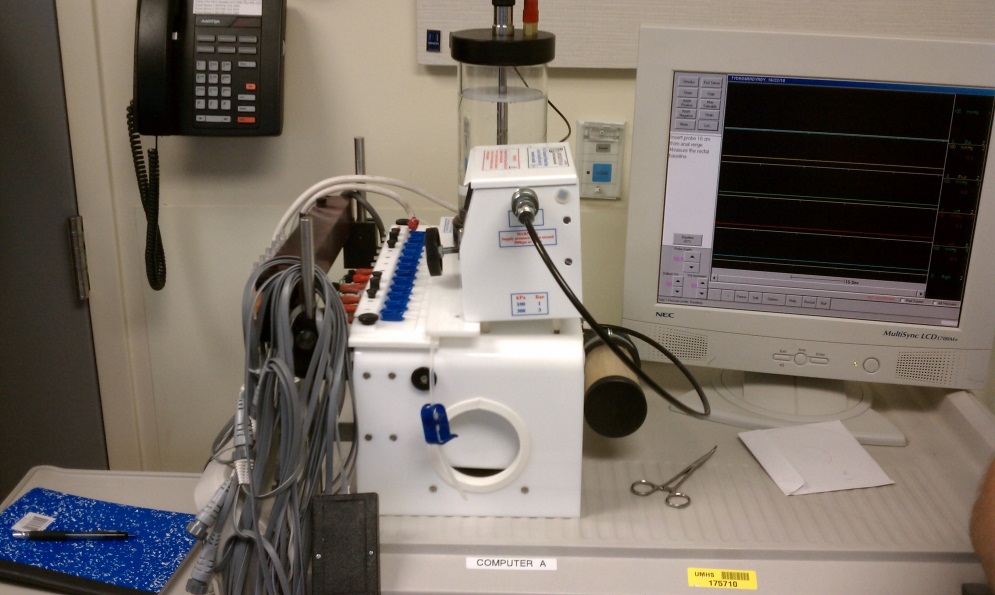 University of Michigan Gastrointestinal Laboratory
[Speaker Notes: This allows the physican to monitor asynchrnous contractions—meaning that the sphincter does to relax in time with the volunteer abdominal muscle contraction—as well as paradoxical contractions, meaning that the sphincter contracts when it should in fact relax.

The current gold standard diagnostic tool for dyssyergic defecation is a machine called Anorectal Manometry.  It is a catheter-based system which is inserted within the patients rectum, and measures anal sphincter squeeze pressures of the patient to assess asynchronous or paradoxical contractions of the sphincter during the act of defecation. 

Despite being the gold standard, however, ARM is cost-prohibitive for both health care providers as well as for patients.  With a base unit price of $75,000 and over $300,000 dollars in yearly maintenance fees for the machine, ARM is available in fewer than 200 clinics across the United States.  All of these factors combined makes the entire diagnosis procedure quite expensive, such that by the time the patient is actually diagnosed with dyssynergia, the total cost of the medical procedure is right around $2800 (and this doesn’t account for the ineffective laxative treatments/fruitless physician visits).]
Problem
Current Treatment Pathway
Months
Days
Weeks
$1300/patient
Patient
Primary Physician
Dietary/Laxative Treatment
GI Specialist ARM Clinic
Biofeedback Therapy
Recovery
[Speaker Notes: Benefits of GastroAnalytics Solution
Low cost
Automated software data analysis
More comprehensive assessment
Sooner treatment]
Problem
Goal: GastroAnalytics Solution
Point-of-service identification
Improved measurements
Automated data interpretation
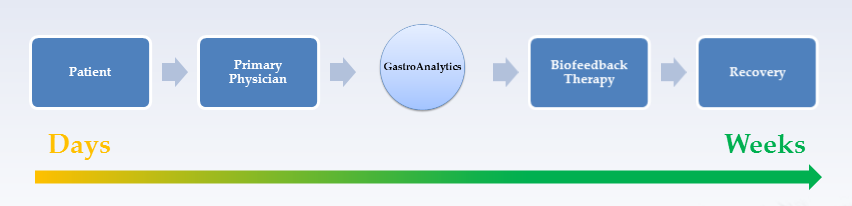 [Speaker Notes: The gastro analytics solution is to empower primary care physicians with a point of service diagnostic tool that will enable them to identify patients suffering from DD at the first physician visit.  In this manner, our solution will eliminate unncessary time and costs associated with ineffective laxative treatments and ARM tests, and the patient can be referred to proper therapy sooner and begin recovery sooner as well.  Our device will also improve on ARM measurements by taking into account puborectalis activity and intrarectal pressure as well as anal sphincter squeeze pressures.  Our device will also feature automated data analysis so the user won’t have to]
Requirements
Critical Design Requirements
[Speaker Notes: Critical Design Requirements will be distributed on a handout along with specs, budget and timeline information]
Requirements
Critical Design Requirements
[Speaker Notes: Critical Design Requirements will be distributed on a handout along with specs, budget and timeline information]
Requirements
Critical Design Requirements
[Speaker Notes: Critical Design Requirements will be distributed on a handout along with specs, budget and timeline information]
Requirements
Critical Design Requirements
[Speaker Notes: Critical Design Requirements will be distributed on a handout along with specs, budget and timeline information]
System Overview
System Block Diagram
NO
PC Laptop
Finger Device
Sensors
Wrist Box
Circuitry
DYSSYNERGIC DEFECATION?
FURTHER TESTING
Algorithms
[Speaker Notes: So here is a system block diagram for our solution showing the flow of information.  Our finger device will capture data from the patient. Data will be passed through our conditioning circuitry into a PC laptop where diagnostic algorithms will interpret the signals and output a diagnostic recommendation to the user. Rationale is very obvious, “and as such…” and finger device carries w/ it a lot of the design requirements]
System Overview
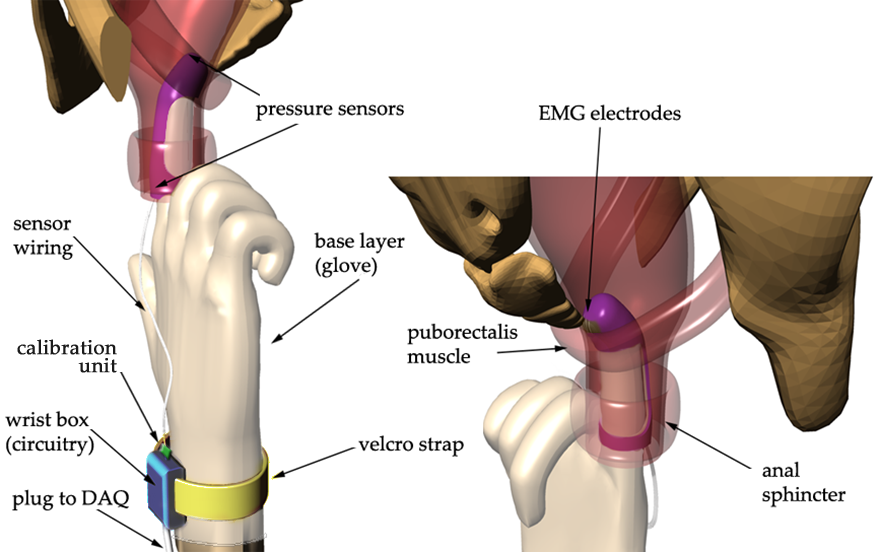 [Speaker Notes: 5 minutes and 20 seconds to get here]
Device Housing
Inner Layer
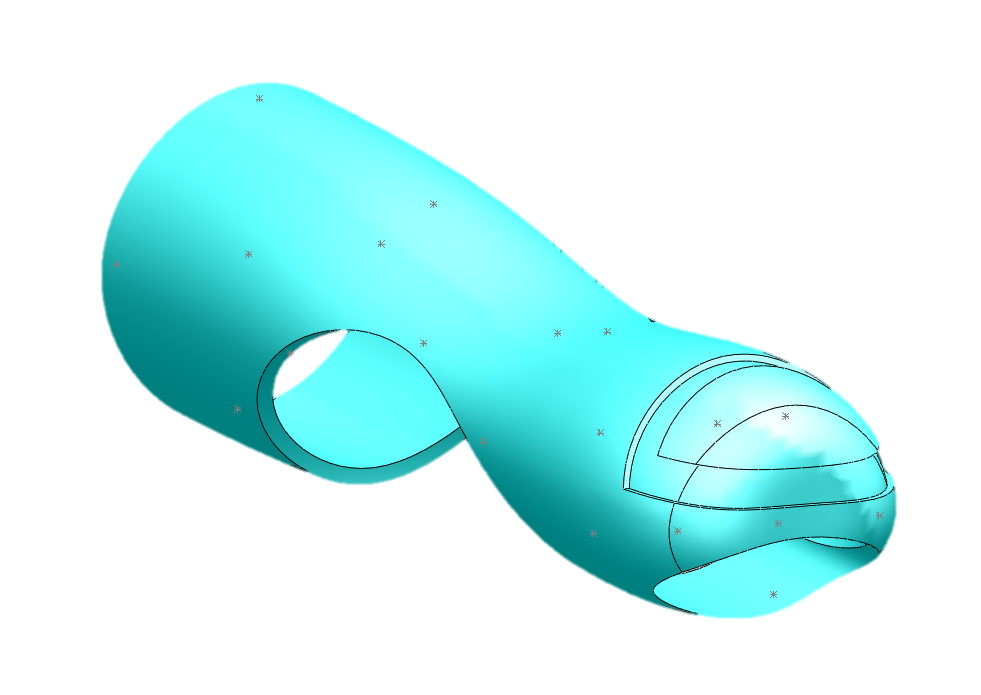 Groove for Hard Support
Hole to Maintain Sense of Touch
Lead Material Choice: Silicone
Option: Polyurethane
[Speaker Notes: Text box to left or up top: bullet the primary requirements of the inner layer, “lead candidate material… silicone, option: polyurethane” (duplicate the text box on multiple slides)]
Device Housing
Middle Layer
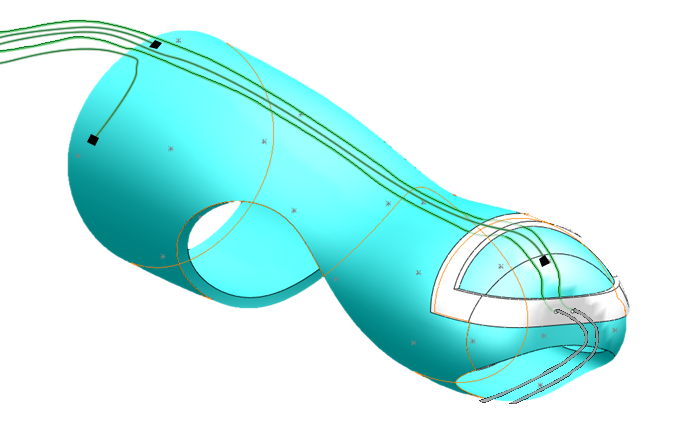 Hard plastic support
Wiring to 
wrist box
Holes to stabilize EMG electrodes
Anal sphincter pressure
sensors
Intrarectal pressure sensor
EMG electrodes
Lead Material Choice: HDPE
Option: PP
[Speaker Notes: http://www.zeusinc.com/UserFiles/zeusinc/Documents/Zeus_Biocompatibility.pdf]
Device Housing
Outer Layer
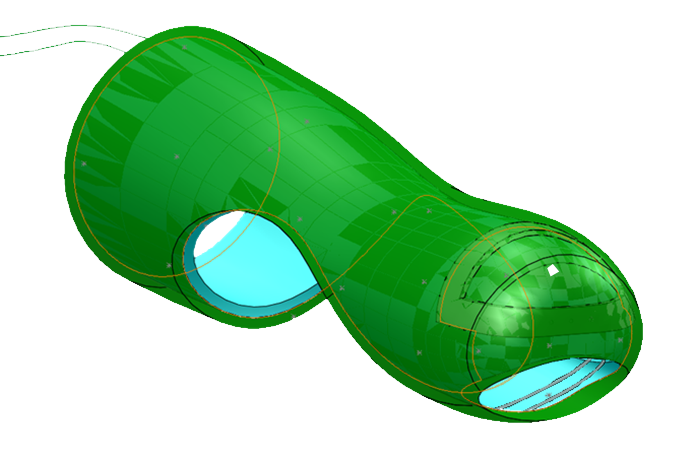 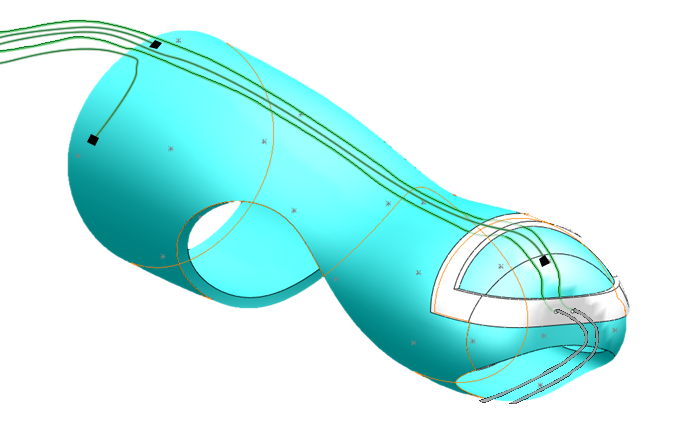 Smooth overlay
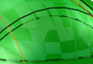 Silicone adhesive
Lead Material Choice: silicone
Lead Adhesive Choice:  Nusil MED3-4013
[Speaker Notes: As adhesives for bonding and 
sealing silicones to each other and 
other substrates such as metals and 
plastics 
•  For rapid production or prototyping 
due to a rapid cure

They shall not be 
considered for use in human 
implantation for a period of greater 
than 29 days.]
EMG
EMG: System Overview
Silver wire electrodes
Signal validation from previous study
Puborectalis EMG (Cescon, et. al. 2006)
Surface electrode testing
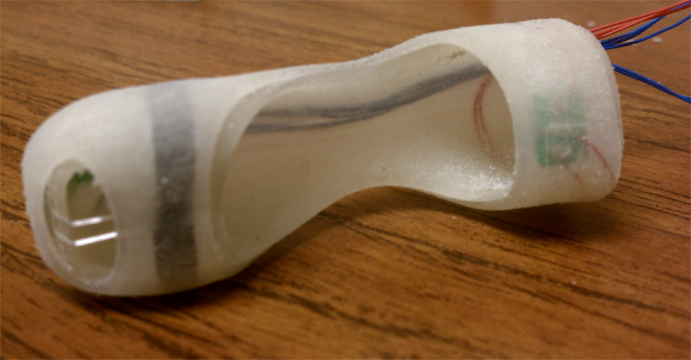 Differential
configuration
EMG
System Overview
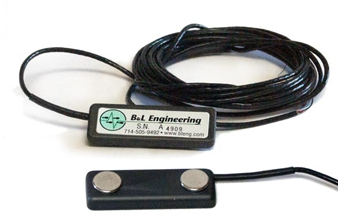 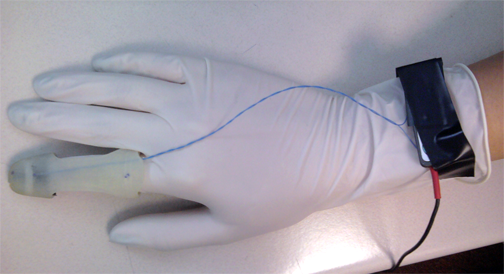 EMG
System Overview
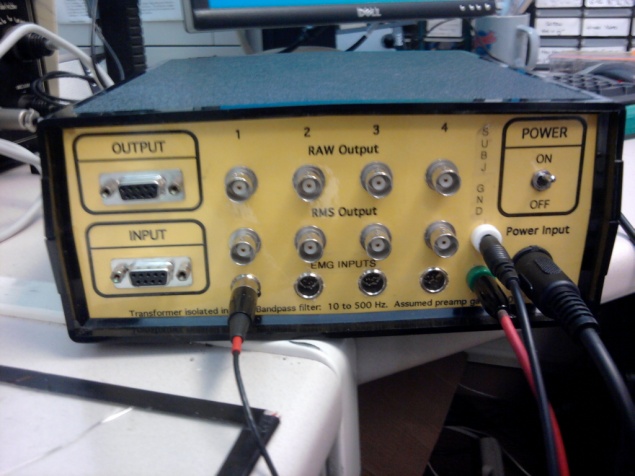 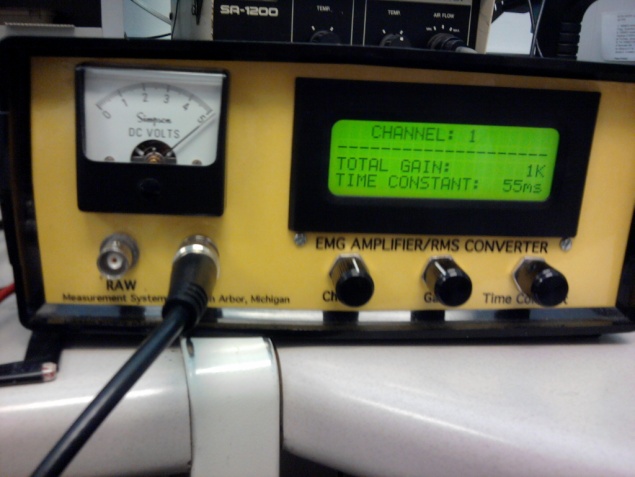 adjust gain
pre-amp plug
cable to DAQ
EMG
Contact Area Testing
Validation of adequate contact area
Determined initial electrode configuration
28 gauge wire electrodes
4 mm spacing
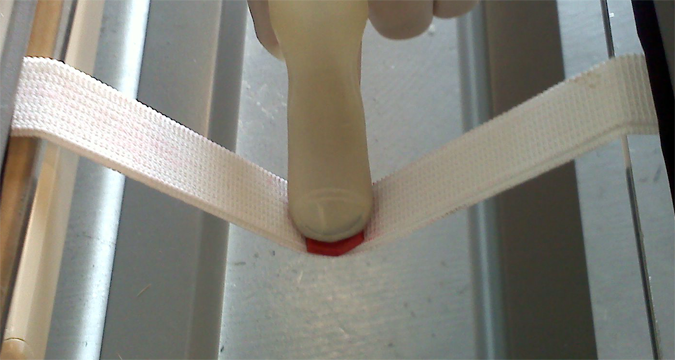 [Speaker Notes: “We’ll do a pilot test to see what the standard deviation and adjust the trial size accordingly”]
EMG
Human Testing
Recording of EMG biopotential (voltage)
Under IRB review on 4-13-11
Model system: lip muscles
Thin layer of fascia
Striated muscle underneath
One-tailed t-test
Ten trials per test case
H0: Vcontract = Vresting
H1: Vcontract > Vresting
[Speaker Notes: “We’ll do a pilot test to see what the standard deviation and adjust the trial size accordingly”]
Pressure
Pressure: System Overview
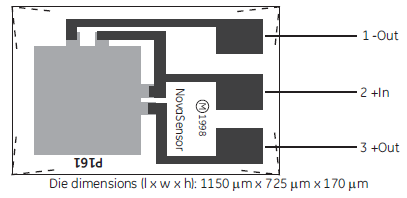 P161 Pressure Sensor Die Schematic by GE
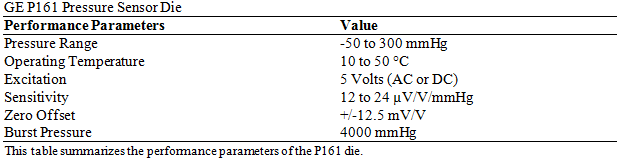 Pressure
Setup: Prototype
Intrarectal pressure sensor
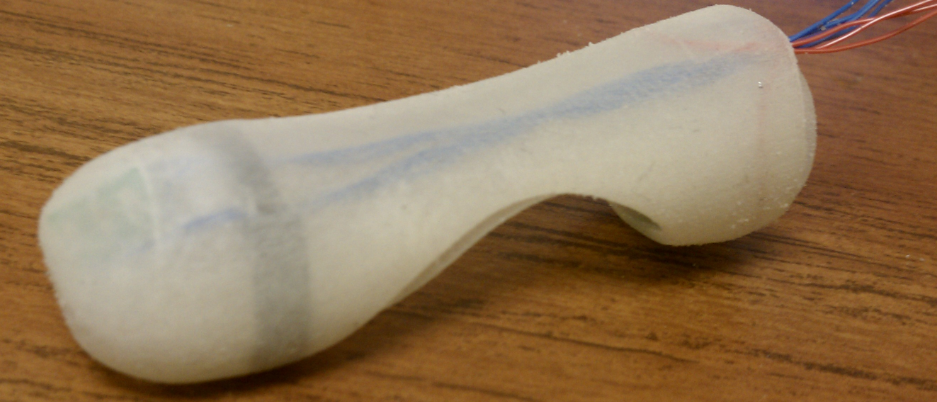 Wire bond
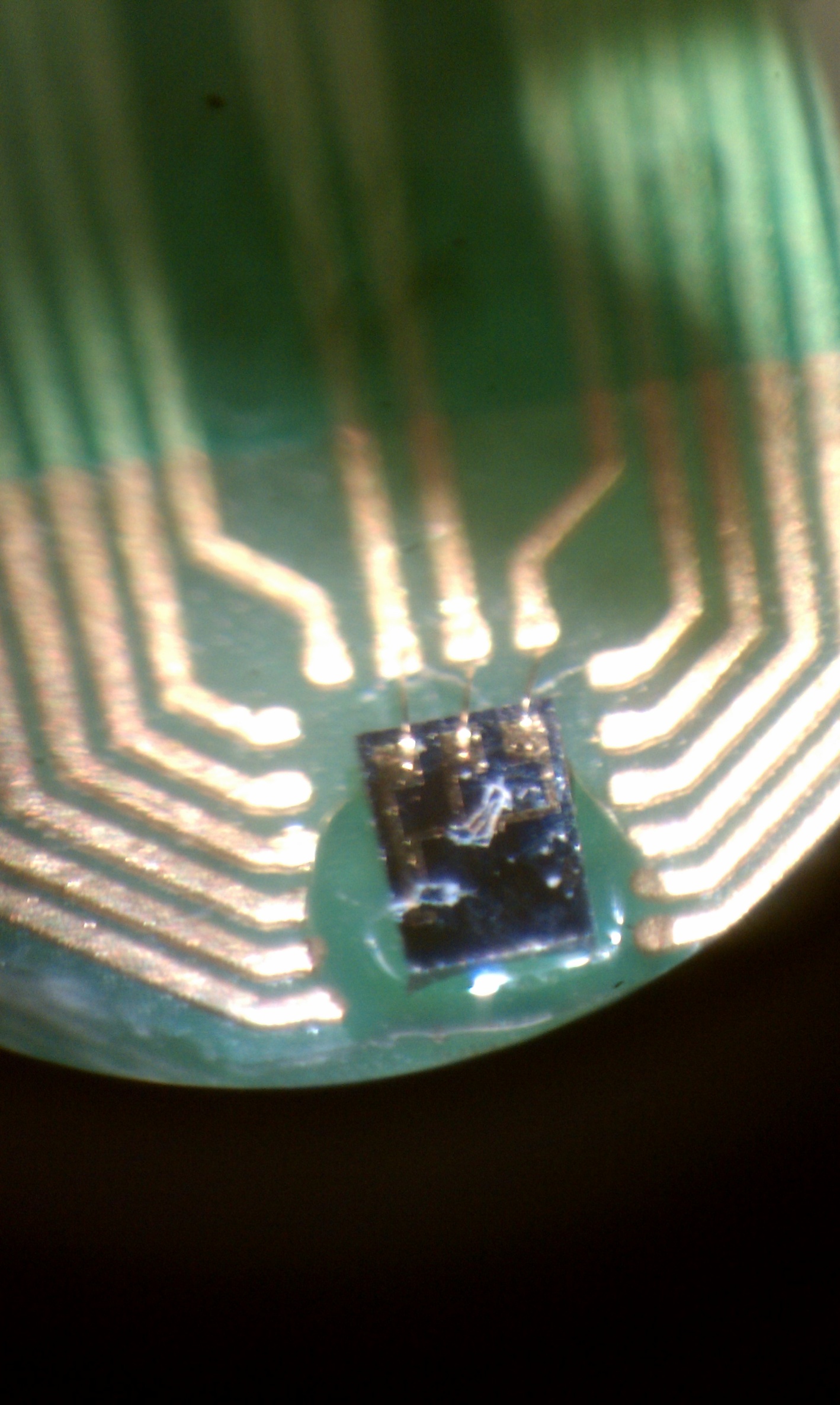 Anal sphincter pressure sensor
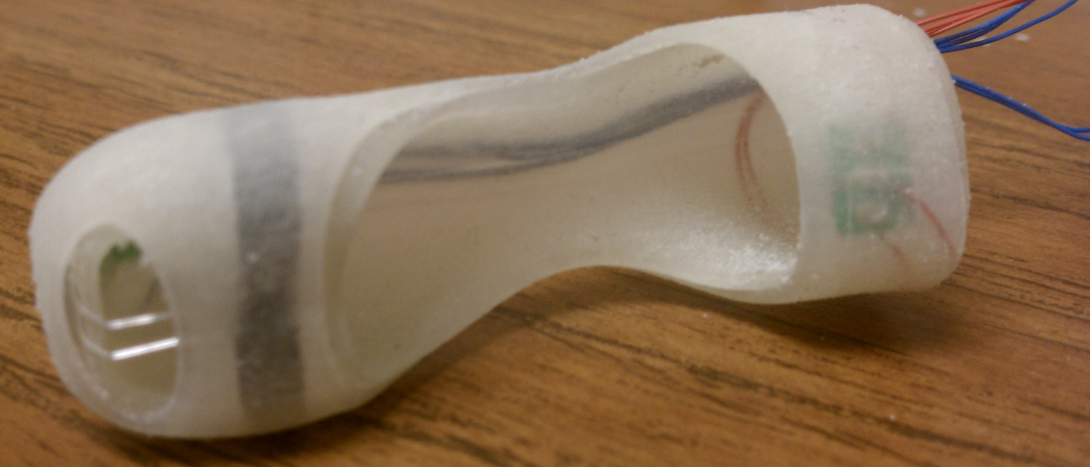 Pressure
Setup: Chamber
Chamber Cap
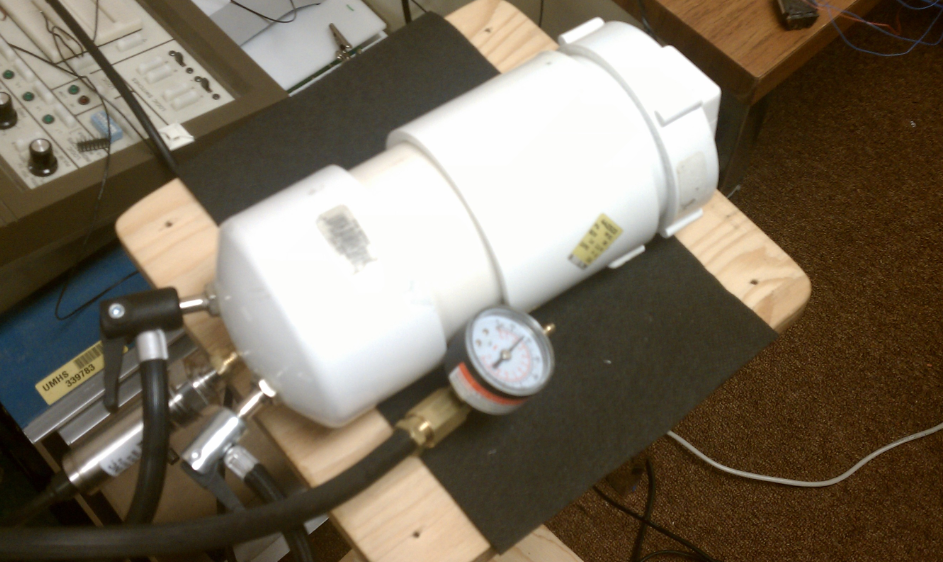 Compressor Valve
Pressure 
Chamber
Pressure
Transducer
Pressure Release Valve
[Speaker Notes: In order to simulate the types of pressures our device would need to measure, we created a pressure chamber utilizing PVC piping. As we can see in this photograph, we mounted our sensor in the cap of the chamber and had wires coming out of the chamber. We then attached two vent valves in order to control the pressure within the chamber and measure the pressure at any given moment.]
Pressure
Preliminary TestingContact Pressure vs. Air Pressure
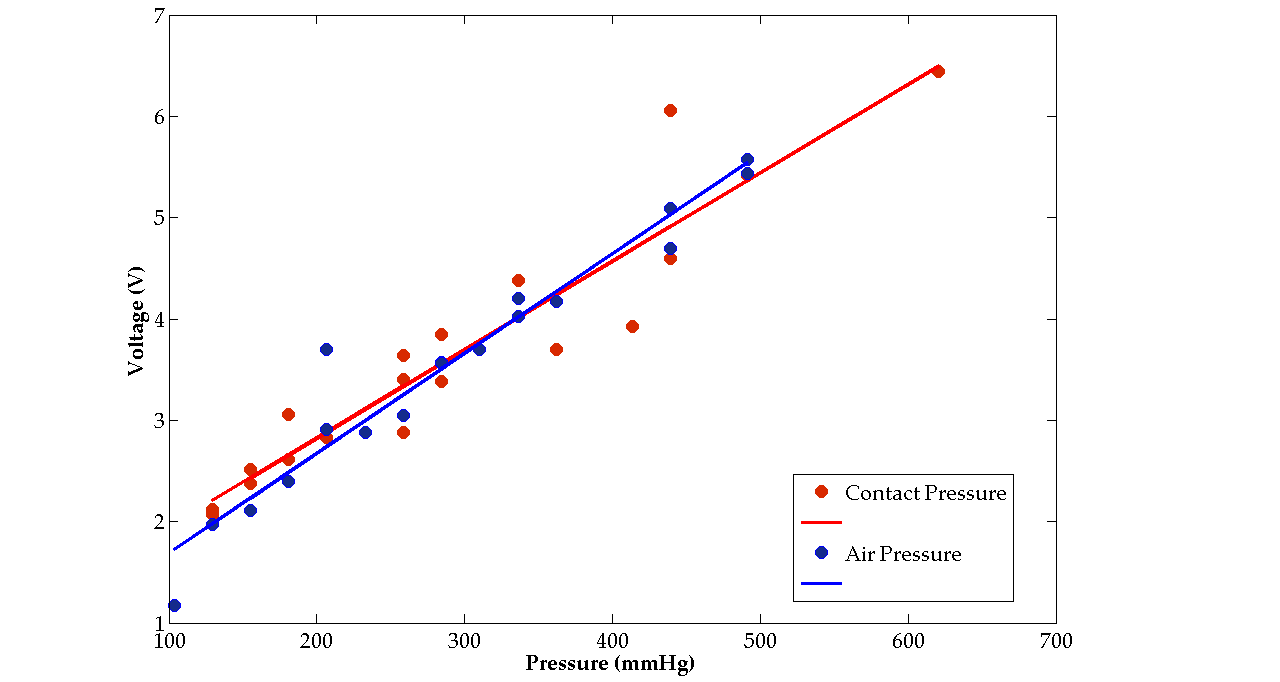 R2 = 0.895
R2 = 0.940
*Pressure values converted from PSI to mmHg
**Voltage signal amplified 20x
Pressure
Sensor Calibration: Zero Offset
Goal: Offset = 0 V
Calibrating to atmospheric pressure
Complete bridge with 1k-Ohm potentiometers (Rz1 & Rz2)
Adjust Rz1 & Rz2
V(Out+)-V(Out-) = 0V
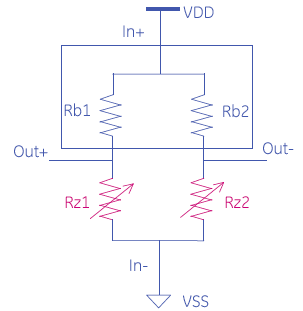 [Speaker Notes: Use as reference]
Pressure
Sensor Calibration: Sensitivity
Goal: Sensitivity  5µV/V/mmHg
Add 1kΩ POT’s (Rspan1 & Rspan2) to tune sensitivity
Adjust Rspan1 & Rspan2
Rspan1 = Rspan2
@300mmHg and 5V
V(Out+)-V(Out-) = 7.5mV
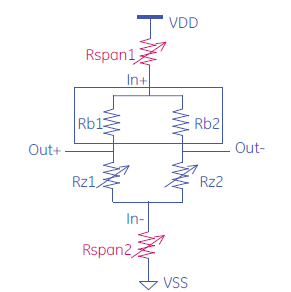 Pressure
Microbridge
USB DAQ
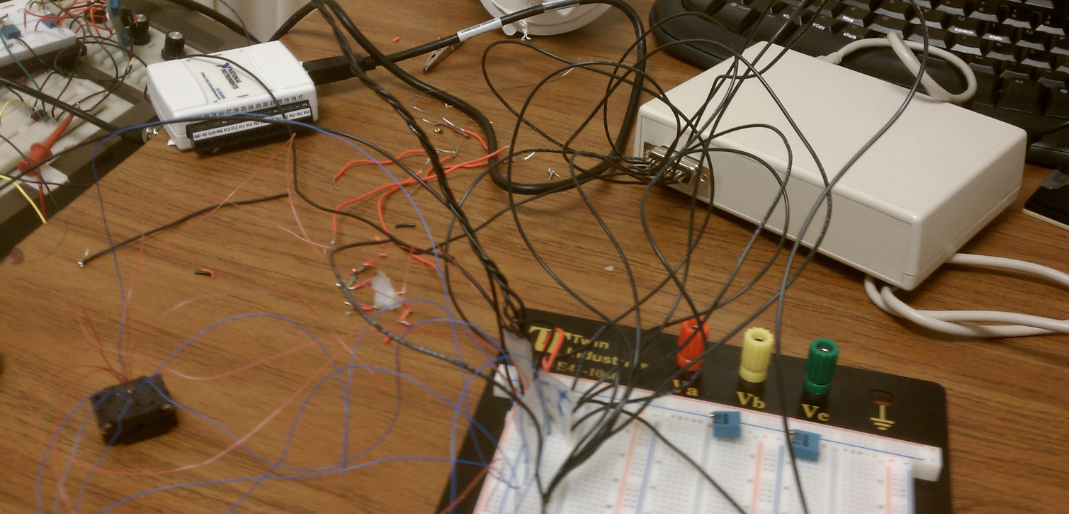 Disposable chip solution to calibration steps
Designed for p161
Zero offset
Sensitivity
Package also includes trimming kit and socket
Trimming kit
Socket
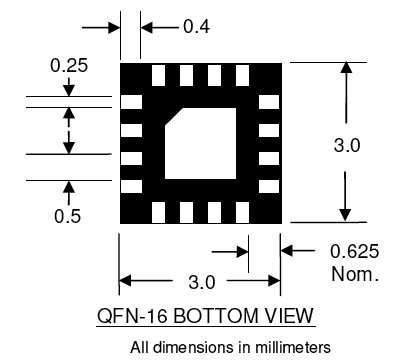 Pressure
Intrarectal Sensor Calibration
Pressure
Anal Sphincter Sensor Calibration
Signal Processing
Wrist Box
Calibration Unit
EMG Preamplifier
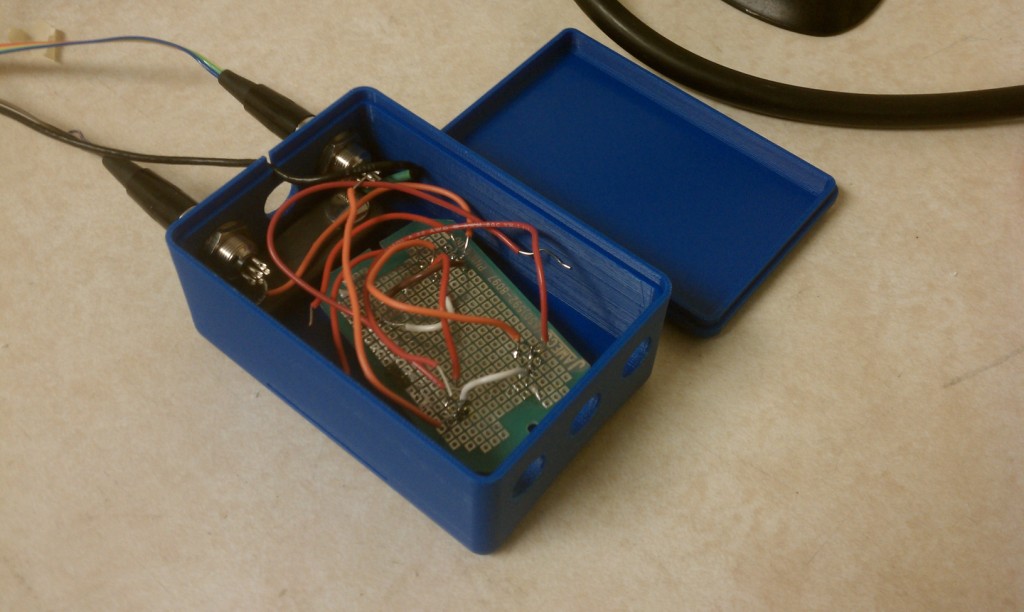 Switchcraft TA5 
5 pin Plugs
Velcro Wrist Strap
Pressure Amplifiers
[Speaker Notes: Circuit diagram?]
Signal  Processing
NI USB-6008 DAQ Device
Interface with PC: Windows XP, Vista, 7®
USB compatible
LabVIEW compatible
Relay data: ≤ 200 ms delay
10 kS/s sample rate
2000 samples/ 200 ms
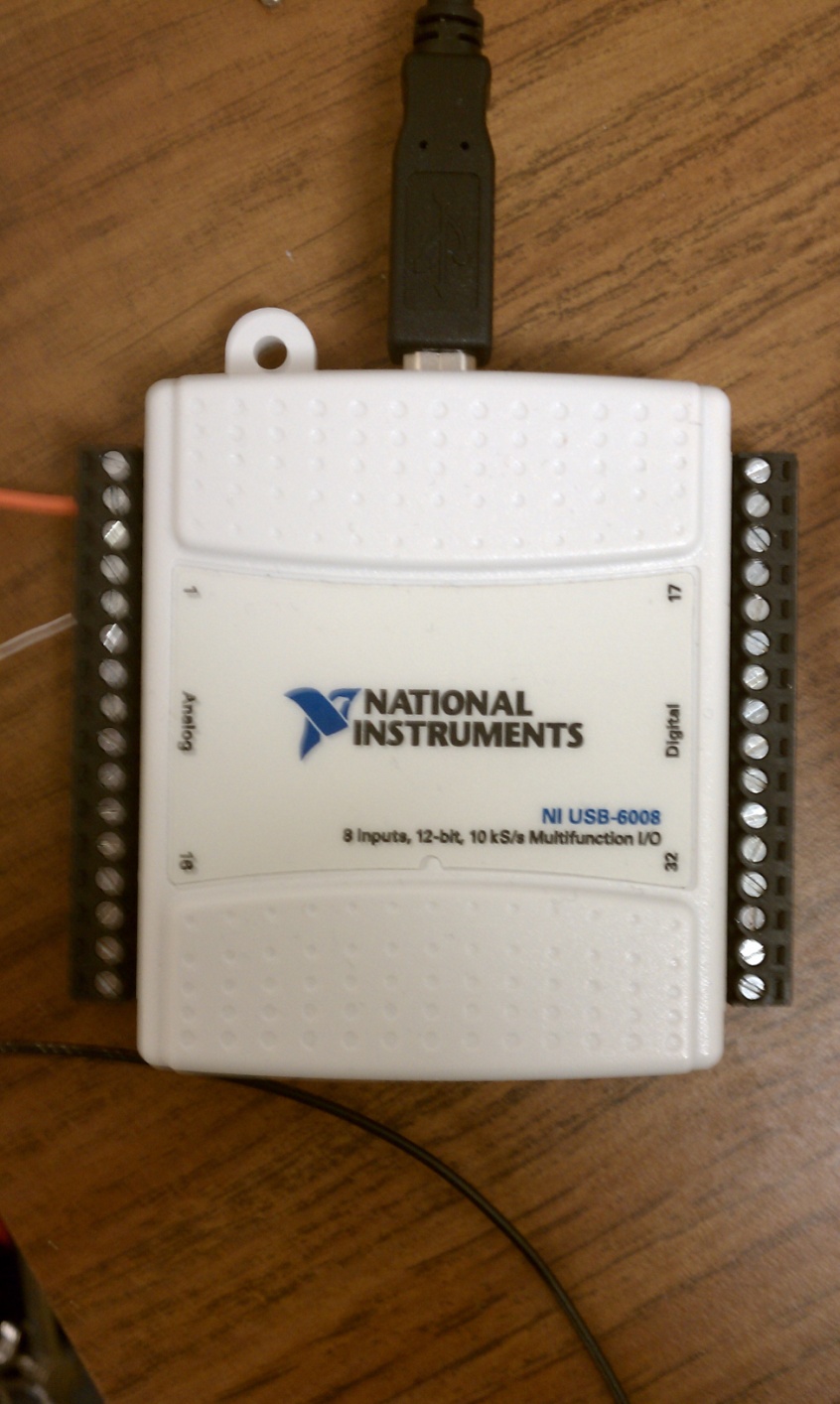 Software
Software Overview
NI LabVIEW- based 
Intended for preliminary clinical testing
Allows for signal viewing and control of diagnostic criteria
Easily modified for point-of-service use
Data collected in MS Excel for post-test viewing
Software
Software Overview
Algorithm
Yes
No
PR ↓
AS ↓
IR ↑
PR ↑
AS ↑
Thresholds
Signals
Input
Normal / Abnormal
Recorded Data
Real-time Waveforms
↑/ ↓ ∆ in Signals
Oscilloscope
Output
AS:
PR:
IR:
Coord:
IR ↔
PR  ↔
AS ↔
All True =
Normal
Any True=
Abnormal
IR ↓
AS = Anal Sphincter Pressure
PR = Puborectalis EMG
IR = Intrarectal Pressure
Coord = Coordinated
[Speaker Notes: The basic algorithm we have developed is shown on this slide. Up and down arrows indicate changes in magnitude of the signal from baseline to defecation. The double headed arrow indicates a magnitude change of less than 20%, which we will consider constant. Synchrony will be defined as the three signals occurring within a given time period relative to each other. Since synchrony of these signals is not currently tested, we will only be able to define this time period after testing with our clinical prototype. If the algorithm follows the path outlined in green, it indicates a normal patient and returns a result of “no” for dyssynergic defecation. Deviations from this pathway indicate the patient is abnormal and requires further testing to confirm dyssynergic defecation.]
Demonstration
Anatomical Model
Pressure Tube to Bike Pump
Puborectalis
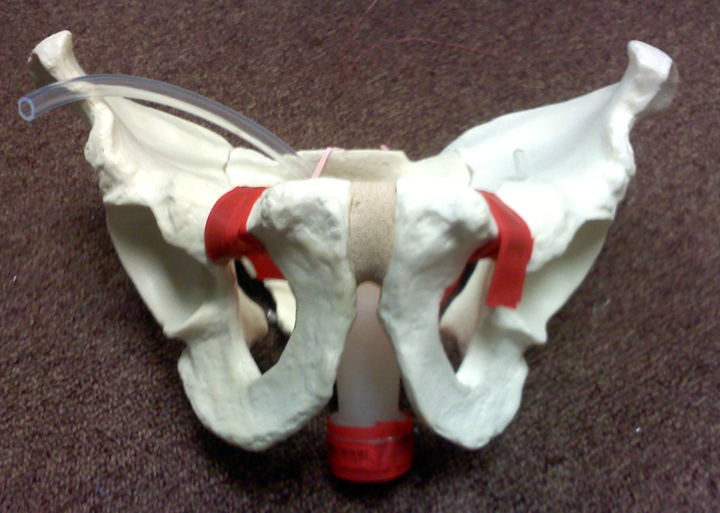 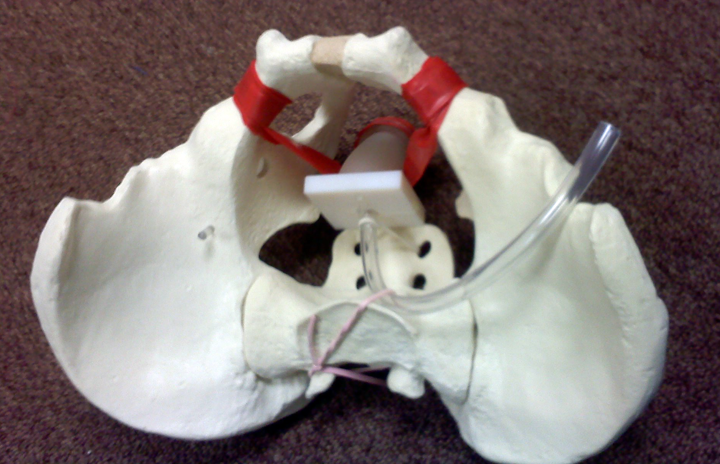 Rectum
Anal Sphincter
Conclusions
Defined clinical problem and engineering design requirements
Refined consensus design concept
Validated device subsystems
Calibrated pressure sensors
Developed software interface and algorithms
Awaiting  IRB approval for EMG
[Speaker Notes: adjust this??]
Future Steps
Assemble functional prototype
EMG validation: IRB approval
Incorporate calibration unit
Manufacture clinical prototypes
Raise capital for production and testing
Determine manufacturing process
Submit invention disclosure
Acknowledgements
Dr. William D. Chey
Director of the Gastrointestinal Physiology Laboratory, University of Michigan
Dr. James Ashton-Miller
Director of the Biomechanics Laboratory, University of Michigan
QUESTIONS?
Demonstration
Finger Based: ≤ 3mm Thickness
CAD: ≤ 2mm total thickness
5 measured thicknesses
1.75-1.98 mm range
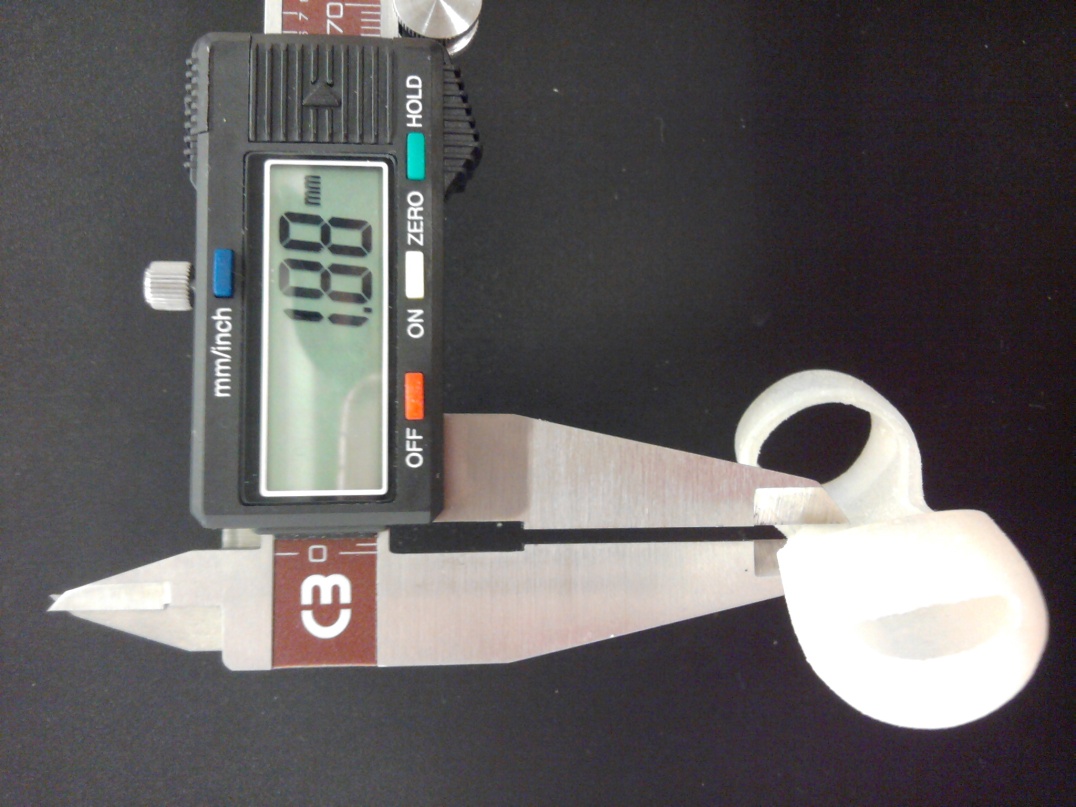 Digital calipers
Device housing
Demonstration
Finger Function: ≥ 90° flexion
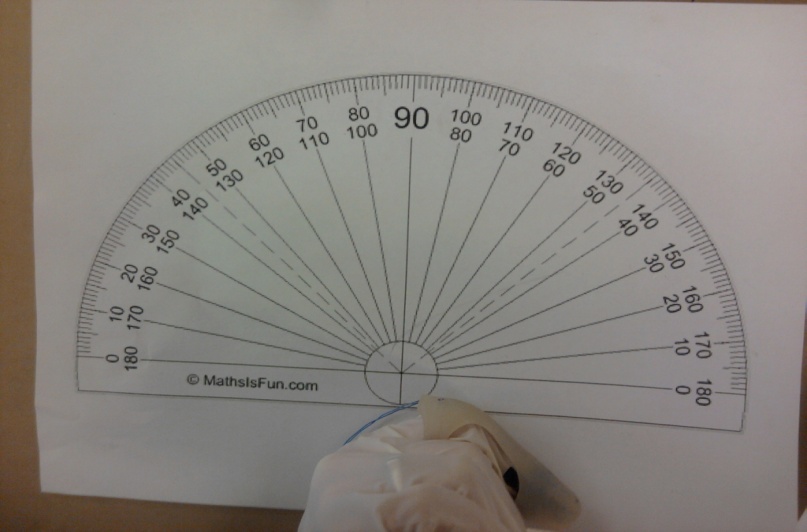 Usability questionnaire flexion/extension rating
Average rating: 4.6/5
Client rating: 5/5
Measured degree of flexion: 140 °
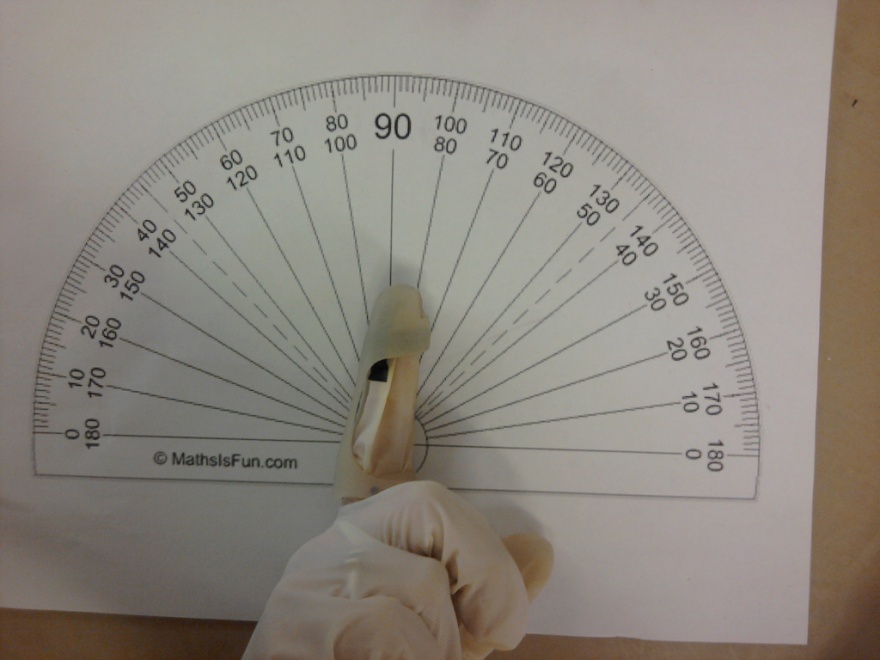 140 °
Demonstration
Maximize Patient Comfort
Usability questionnaire
Client + 5 other participants
Rate features of device from patient perspective
1-5 scale
5 = best rating
[Speaker Notes: Who are these other participants? Behaving as doctors/users?  Clarify what perspective is being tested
-not ‘random’ participants]
Demonstration
Maximize Patient Comfort
Demonstration
Patient Comfort: Next Steps
Material/Smoothness – Material selection
Current prototype: Resin from MIC
Clinical prototype: Silicone with desirable material properties
Size/Shape – Revised device design
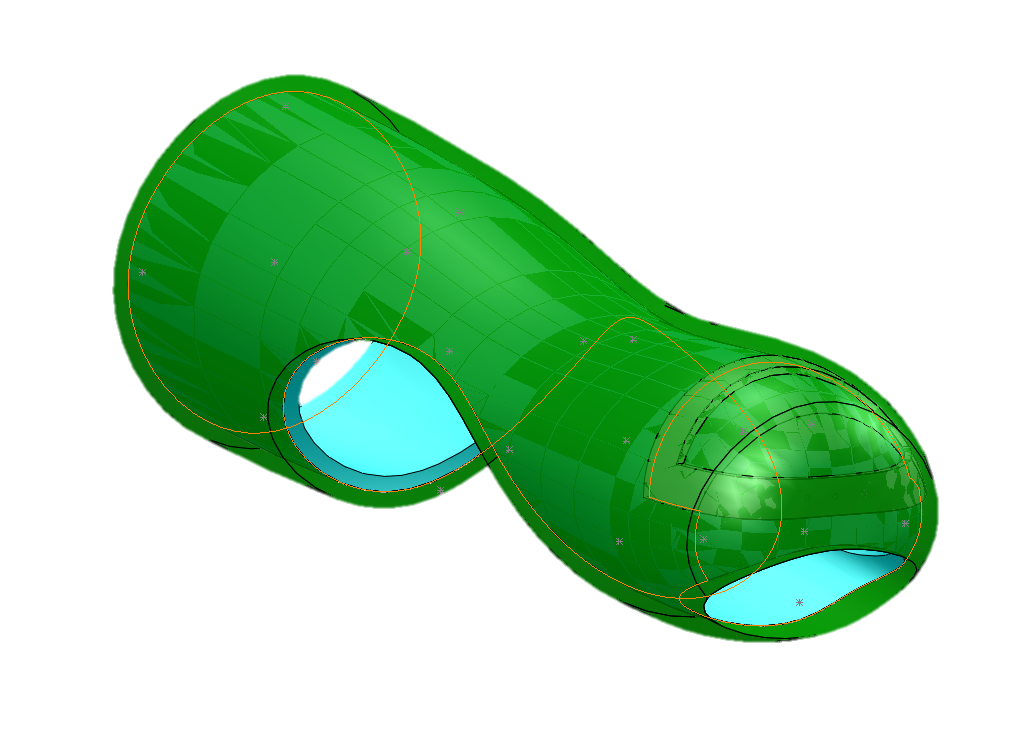 Graded edges
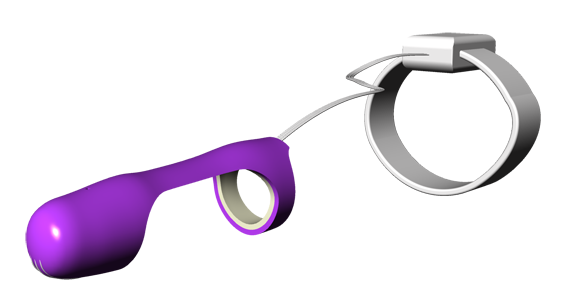 3 mm
2 mm
Validation
Low Production Cost≤ $75 per disposable device
Known Costs:
Latex glove
Pressure sensors
EMG electrodes
Thin insulated wire
Plug
Total cost = $38.89
Additional Costs :
Polyurethane, silicone, plastic support manufacturing
Device assembly
Packaging
Future Steps:
Secure means of manufacturing + assembly < $75 – $38.89 = $36.11
Injection molding for device housing
Wire bonding and packaging pressure sensors
Validation
Safety Standards
Electrical Safety Standard: AAMI 60601-1 
Medical grade isolation transformer (EMG)
Low-power instrumentation amplifiers
Battery-powered pressure sensors
IRB approval before clinical testing
Biocompatibility Standard: AAMI 10933
Biomedical grade device housing materials
Medical grade pressure sensors
Biocompatible silver EMG electrode
Low Production Cost: ≤ $75 per disposable device
Electrical Safety Standard: AAMI 60601-1
Perform risk management process
Identify essential performance
State expected service life 
Meet requirements for parts contacting body
Single fault safe risk mitigation
Use components within specified ratings
< 250 V power supply for handheld equipment
Electrode Contact Length (mm)
EMG Exposure Dimensions
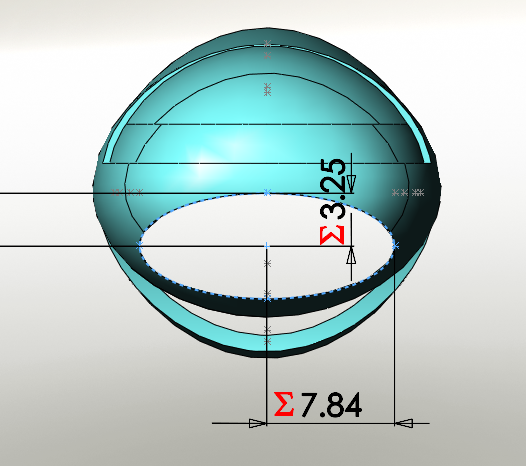 Dimensions are in mm
Validation: EMG
0.925 Sterling Silver Electrodes
diameter (mm)
0.30
0.55
0.88
1.04
1.41
1.85
width (mm)
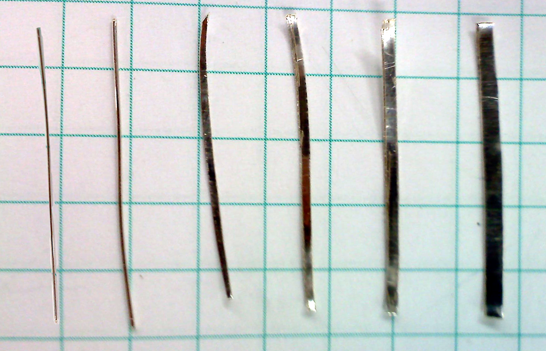 0.23 mm thick strips
round wires
Validation: EMG
Contact Area: Test Cases
2 – 8 mm spacing
3 trials/configuration
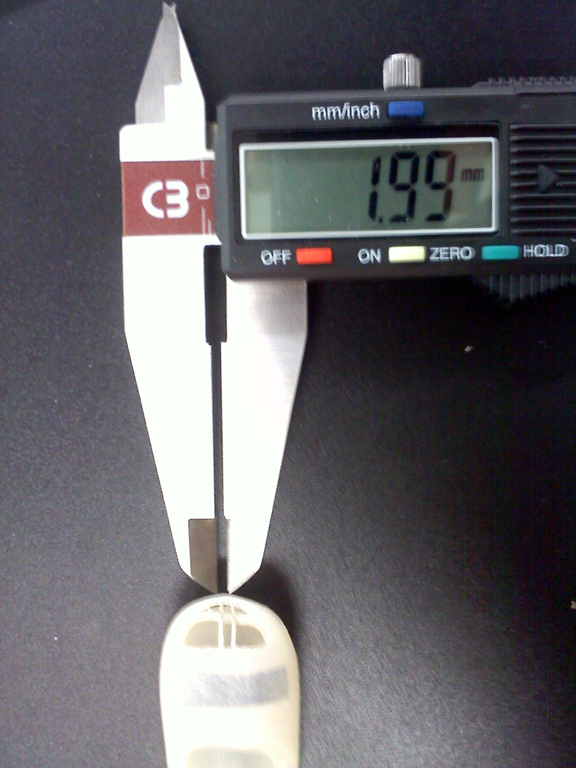 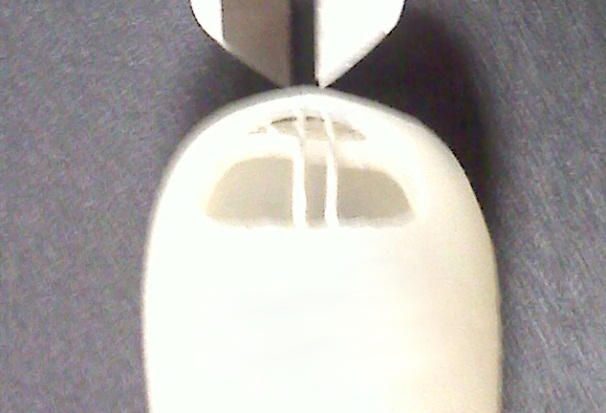 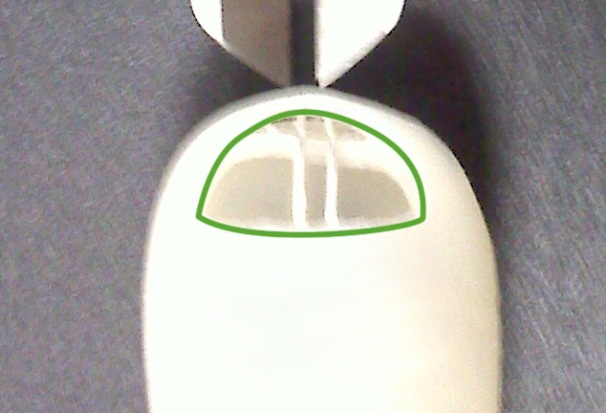 Validation: EMG
Contact Area: Model
Puborectalis contact model
Contractile tissue (elastic)
Clay blocks to visualize imprint
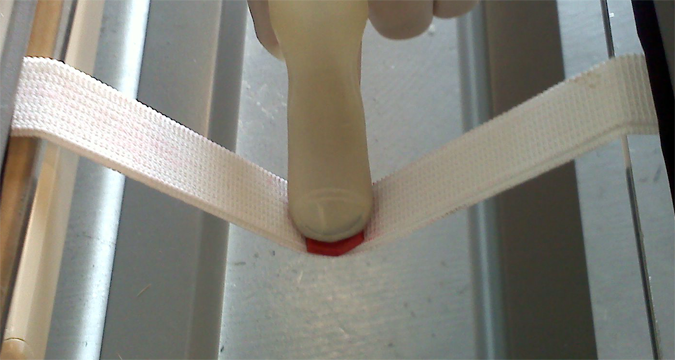 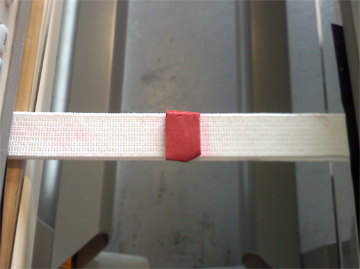 12 cm
7 cm
Validation: EMG
Contact Area: Measurement
Length determined with digital calipers
Assume full contact width (qualitative)
4 mm
6 mm
8 mm
2 mm
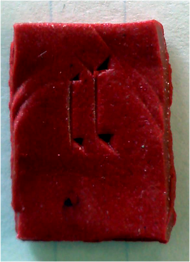 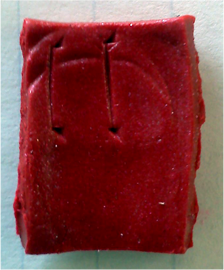 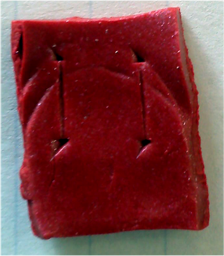 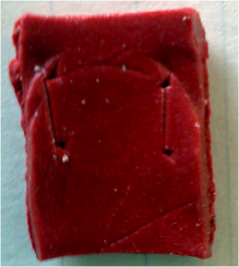 Validation: EMG
Electrode Contact Area
[Speaker Notes: What’s the minimum acceptable?]
Validation: EMG
Area Gained/mm of Width
[Speaker Notes: What’s the requirement for contact area? Are all of these acceptable? (what’s the minimum requirement) leave the error bars in for style points (we have limited statistical power because of our n)
skin effect at higher frequency]
Timeline
Milestones achieved:
Consensus concept: 11/22/10
Pressure subsystem validated: 2/13/11-4/12-11
Wrist box constructed: 3/25/11
Software validated: 3/28/11
Anatomical model for testing constructed: 4/8/11
Remaining milestones:
First functional prototype
First clinical prototype
Remaining critical issues:
IRB approval for EMG lip testing (4/14/11)
Material availability (P161 sensors and Microbridge chips)
Budget
Initial budget: $2000
Total spent to date: $1653.41
Amount under budget: $346.59
Pending expenses: Lurie Nanofabrication Laboratory  ~ $500.00
Pending budget increases
Dare to Dream Assessment Grant: $1500
CTSA Grant: $5000
CFE Prototyping Grant: $1000
References
Martin, B., Barghout, V., & Cerulli, A. (2006). Direct medical costs of constipation in the united states. Managed Care Interface, 19(12), 43-49. 
Johanson, J. F., & Kralstein, J. (2007). Chronic constipation: A survey of the patient perspective. Alimentary Pharmacology Therapeutics, 25(5), 599-608. 
Schiller LR, Dennis E, Toth G. An Internet-based survey of the prevalence and symptom spectrum of chronic constipation. Am J Gastroenterol. 2004;99:S234.
Chey, Dr. William H. University of Michigan Department of Gastroenterology. Personal interview. 7 Sept. 2010.
Rao, S. (2008). Dyssynergic defecation and biofeedback therapy. Gastroenterology Clinics of North America, 37(3), 569-86, viii. 
Rao, S. S. C., Seaton, K., Miller, M., Brown, K., Nygaard, I., Stumbo, P., et al. (2007). Randomized controlled trial of biofeedback, sham feedback, and standard therapy for dyssynergic defecation. Clinical Gastroenterology and Hepatology, 5(3), 331-338.  
Lembo, A., & Camilleri, M. (2003). Chronic constipation. New England Journal of Medicine, 349(14), 1360-1368.  
Chey, Dr. William H. University of Michigan Department of Gastroenterology. Personal interview. 14 Sept. 2010. 
Cescon, C., Bottin, A., Fernandez Fraga, X. L., Azpiroz, F., & Merletti, R. (2008). Detection of individual motor units of the puborectalis muscle by non-invasive EMG electrode arrays. Journal of Electromyography and Kinesiology, 18(3), 382-389.  
Dall, Tim, et al. The Impact of Improved Colorectal cancer Screening Rates on Adequacy of Future Supply of Gastroenterologists. Prepared for Olympus America Inc. January 7, 2009.
References
Rao, S.C., Singh, S. (2010).  Clinical Utility of Colonic and Anorectal Manometry in Chronic Constipation.  J Clin Gastroenterol, 44: 597-609.
Papagrigoriadis, S. “Incontinence.” Bowel Health. Retrieved 10/8, 2010, from http://www.bowel-health.com/Incontinence.html.
Kiff, E.S., Swash, M. (1984). Slowed conduction in the pudendal nerves in idiopathic faecal incontinence.  British Journal of Surgery, 71: 614-616 
Rodgers, J., Henry, M.M., Misiewicz, J.J. (1988). Disposable pudendal nerve stimulator: evaluation of the standard instrument and new device.  Gut, 29: 1131-1133 
Lefaucheur, J.P., Yiou, R., Thomas, C. (2001). Pudendal nerve terminal motor latency: age effects and technical considerations. Clinical Neurophysiology, 112: 472-476
MacDonald A, Paterson PJ, Baxter JN, Finlay IG. Relationship between intra-abdominal and intrarectal pressure in the proctometrogram. Br J Surg. 1993 Aug;80(8):1070 
Wellner, Rachel B. Ano-rectal Manometry. Mt. Sinai Department of Surgery. 2008 
GE Industrial. NovaSensor 3F Medical Pressure Silicon Die. GE Sensing. 2006. www.gesensing.com.  
Broman, H., Bilotto, G., & De Luca, C. J. (1985). A note on the noninvasive estimation of muscle fiber conduction velocity. IEEE Transactions on Bio-Medical Engineering, 32(5), 341-344.  
Vugt, J.P.P., & Dijk, J.G. (2001). A convenient method to reduce crosstalk in surface EMG. Clinical Neurophysiology, 112 (2000), 583-592.
References
http://www.google.com/products/catalog?hl=en&q=RJ45&cid=3944714099128490699&os=tech-specs
http://www.gloves-online.com/medical-nitrile-pf-disposable-exam-gloves-case-qty.php
http://www.frecontechnologies.com/Home.aspx
http://www.vestainc.com/medical-applications/silicone-injection-molding.aspx
http://www.mbridgetech.com/
http://sine.ni.com/nips/cds/view/p/lang/en/nid/201986
http://www.switchcraft.com/